JORNADA PEDAGÓGICA
2024
PRIMEIRO DIA
ELEMENTOS PARA A PRÁTICA DOCENTE NA REDE MUNICIPAL DE ENSINO
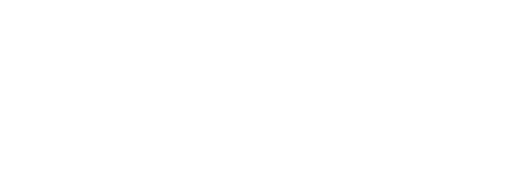 GESTORES
ADRIANE BARBOSA NOGUEIRA LOPES
Prefeita Municipal

LUCAS HENRIQUE BITENCOURT DE SOUZA
Secretário Municipal de Educação

ANA CRISTINA CANTERO DORSA LIMA
Superintendente de Políticas Educacionais

ANA MARIA RIBAS
Chefe da Divisão de Ensino Fundamental e Médio
PAUTA
APRESENTAÇÃO E BOAS-VINDAS
10 min.
PARTE I
CONTEXTO
5 min.
PROBLEMATIZAÇÃO
PARTE II
1 hora
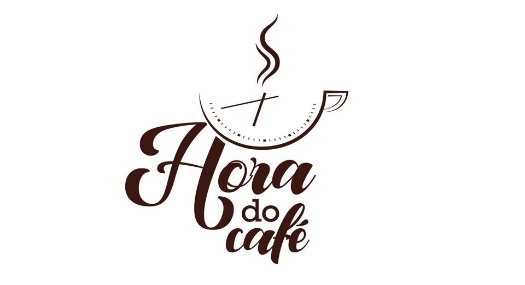 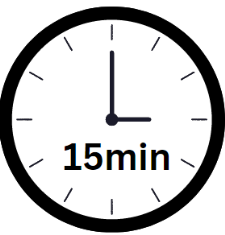 ETAPA 1 – SISTEMATIZAÇÃO
PARTE III
40 min.
ETAPA 2 – SISTEMATIZAÇÃO
PARTE III
30 min.
PARTE IV
AVALIAÇÃO e ENCERRAMENTO
15 min.
JORNADA PEDAGÓGICA – 1º DIA
OBJETIVO GERAL
Analisar as competências, as habilidades e as aprendizagens essenciais, apresentar os elementos gerais ligados ao Referencial Curricular da Reme de Campo Grande, bem como discutir os planos de ensino anual e plano de aula, documentos estruturantes da prática docente.
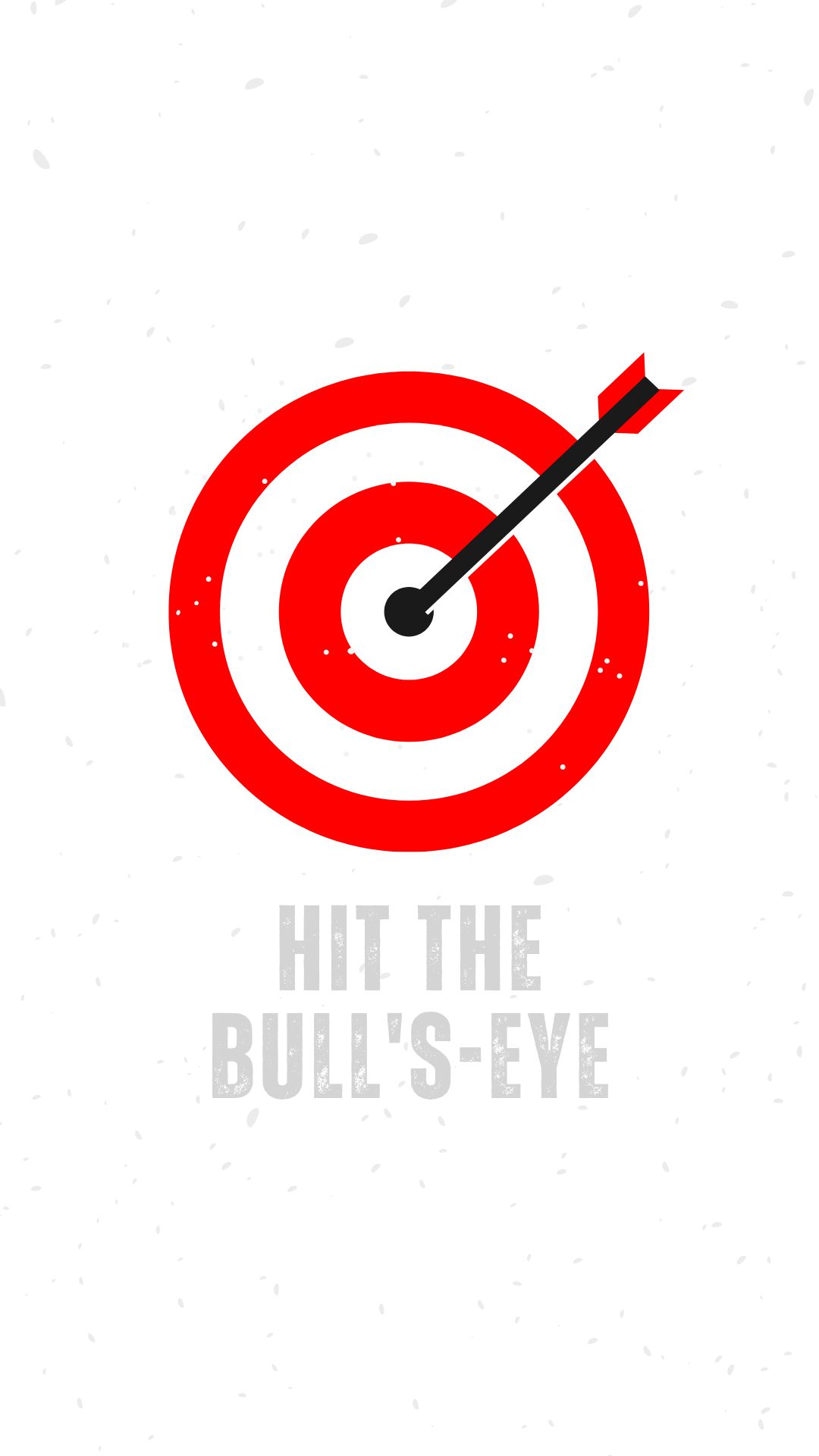 PARTE I – CONTEXTO
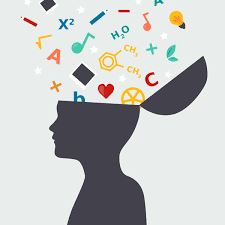 Como contemplar as aprendizagens essenciais na sua prática pedagógica?
PARTE II – PROBLEMATIZAÇÃO
Formar grupos;

Cada grupo deverá:

a) ler o texto-base: 

“Elementos para a prática pedagógica na Rede Municipal de Ensino”;

b) ler os documentos complementares: 

Texto 01 – Intencionalidade pedagógica;
Texto 02 – Priorização e flexibilização curricular;
Texto 03 – Fluxograma do texto-base.
PARTE II – PROBLEMATIZAÇÃO
Cada grupo deverá:

Elaborar uma resposta à questão problematizadora do ‘contexto’, abordando as seguintes dimensões:

a) Planejamento;

b) Intencionalidade pedagógica;

c) Priorização e flexibilização curricular.
INTERVALO
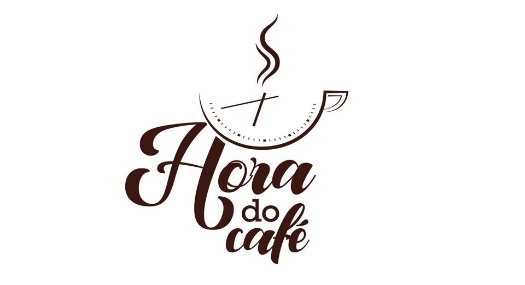 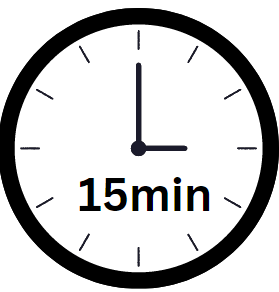 PARTE III – SISTEMATIZAÇÃO
ETAPA 1
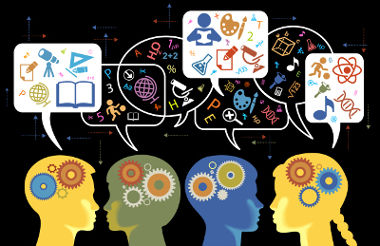 Socialização das respostas elaboradas pelos grupos para a questão problematizadora, apresentada no ‘contexto’.
PARTE III – SISTEMATIZAÇÃO
ETAPA 2
Análise das respostas elaboradas pelos grupos para a questão problematizadora, apresentada no ‘contexto’.
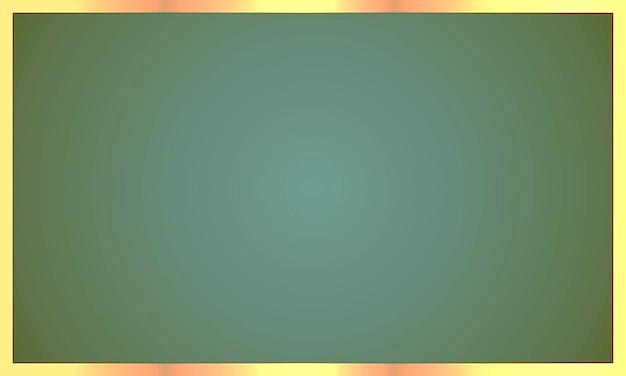 Pontos comuns às respostas dos grupos
Pontos diferentes às respostas dos grupos
PARTE III – SISTEMATIZAÇÃO
ETAPA 2
Análise das respostas elaboradas pelos grupos para a questão problematizadora, apresentada no ‘contexto’.
a) As respostas dos grupos possuem mais pontos comuns ou mais pontos diferentes? 


b) Qual(is) hipótese(s) podemos apresentar para explicar a resposta à questão anterior?
AVALIAÇÃO E ENCERRAMENTO
Reflexões e exposições finais sobre o tema abordado



Lista de presença
OBRIGADO(A) PELAS CONTRIBUIÇÕES 
E PELA PRESENÇA!